Review of Linear Algebra  (Cont.)
SVD Full Representation:

                      =
Diagonal Matrix of Singular Values
Covariance Matrices
Covariance Matrices
PCA as Optimization (Cont.)
Sample
Variance 
of Scores
PCA as Optimization (Cont.)
Connect Math to Graphics
2-d Toy Example
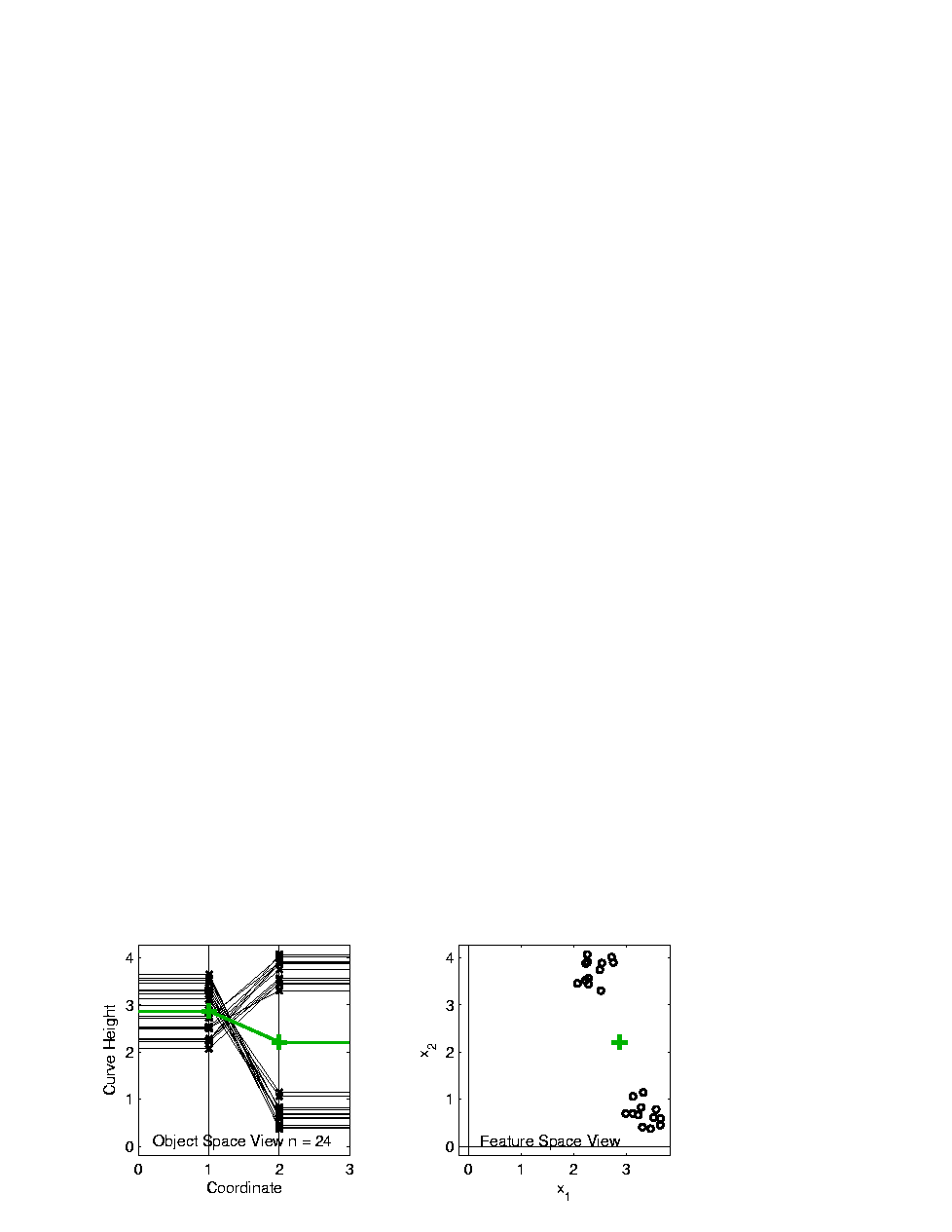 From Much Earlier Class Meeting
2-d Curves as Data In Object Space
Simple, Visualizable Feature Space
PCA Redist’n of Energy (Cont.)
PCA Redist’n of Energy (Cont.)
Note, have already considered some of these Useful Plots:
  Power Spectrum (as %s)
  Cumulative Power Spectrum (%)






Recall Common Terminology:
	Power Spectrum is Called
“Scree Plot”
Kruskal (1964)                         Cattell (1966)

    (all but name “scree”)                                           (1st Appearance of name???)
PCA vs. SVD
2-d Toy Example






Direction of “Maximal Variation”???
PC1 Solution (Mean Centered)  Very Good!
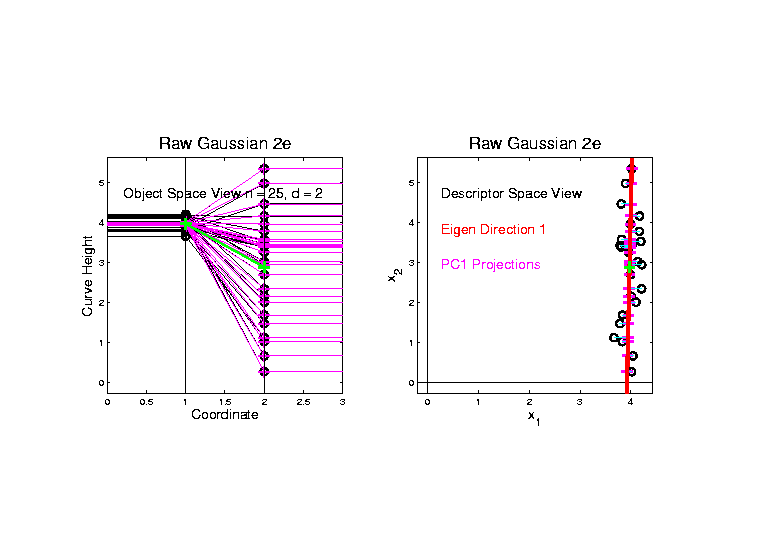 PCA vs. SVD
2-d Toy Example






Direction of “Maximal Variation”???
SV1 Solution (Origin Centered)  Poor Rep’n
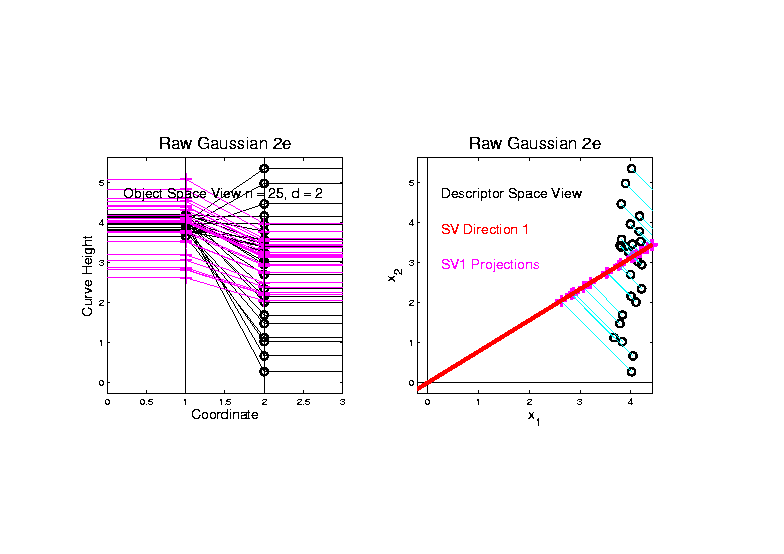 PCA vs. SVD
Similar 2-d 
Toy Example
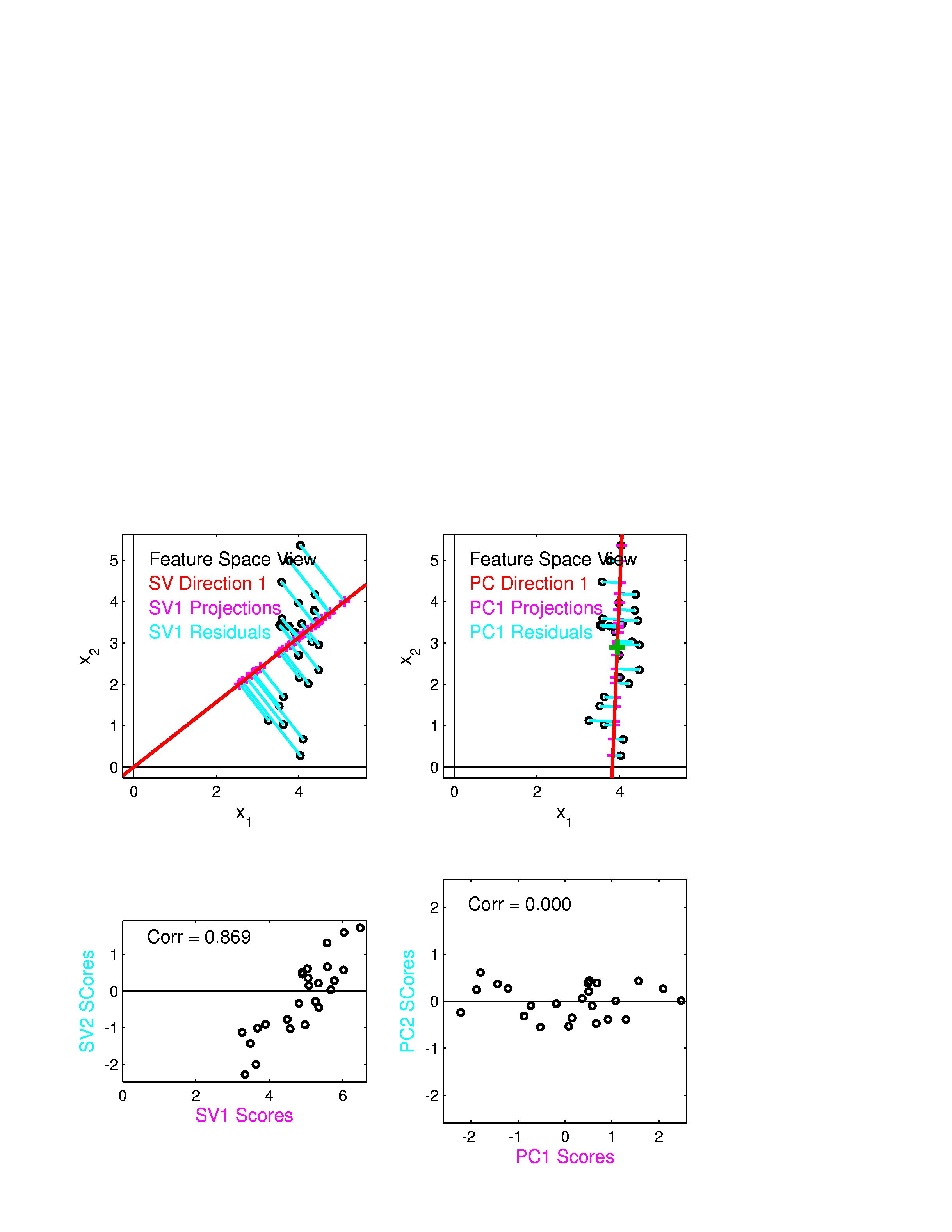 Now
Compare 
Scores
PCA vs. SVD
Consequences
Of Centering:
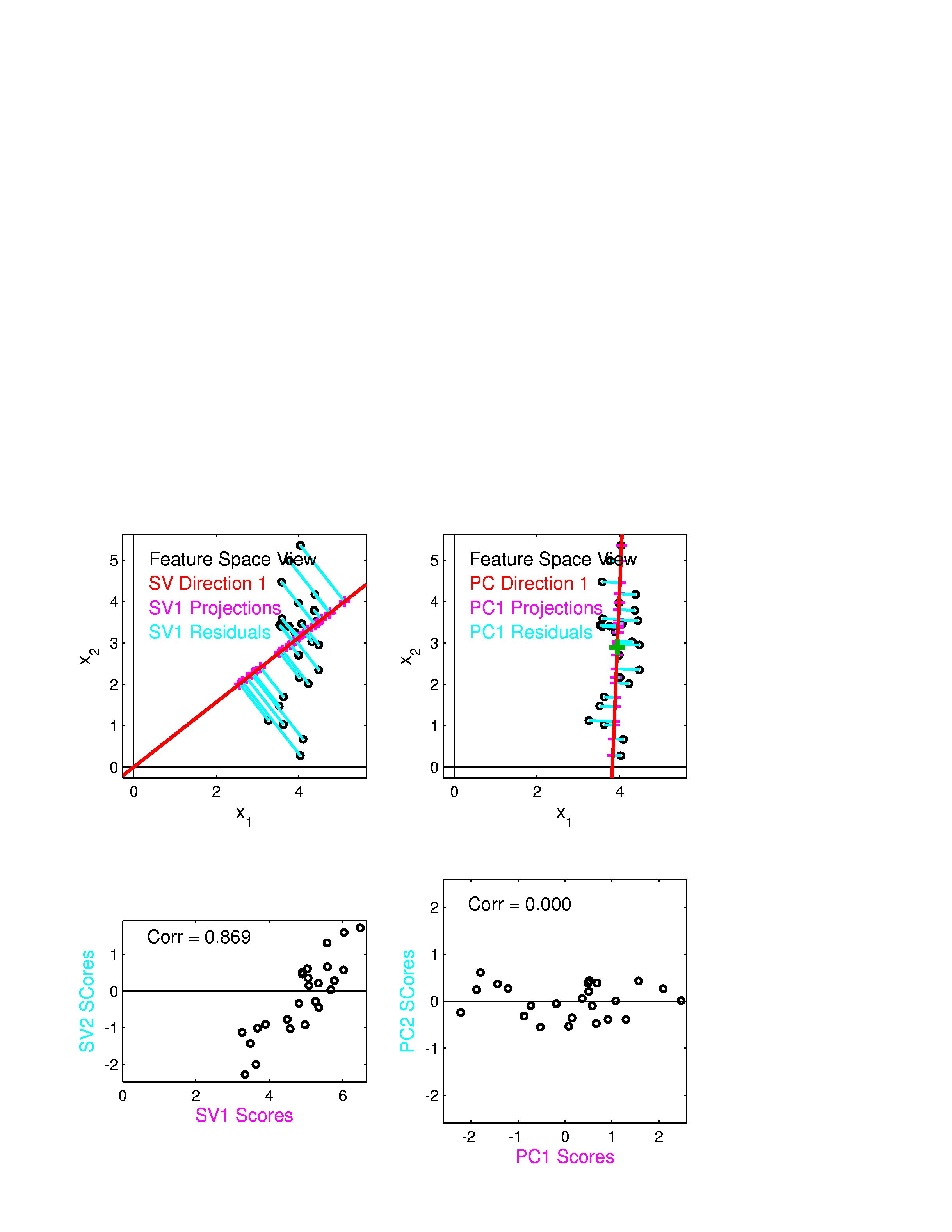 PCA Scores Are
Mean Centered
Not SVD Scores
PCA vs. SVD
Consequences
Of Centering:
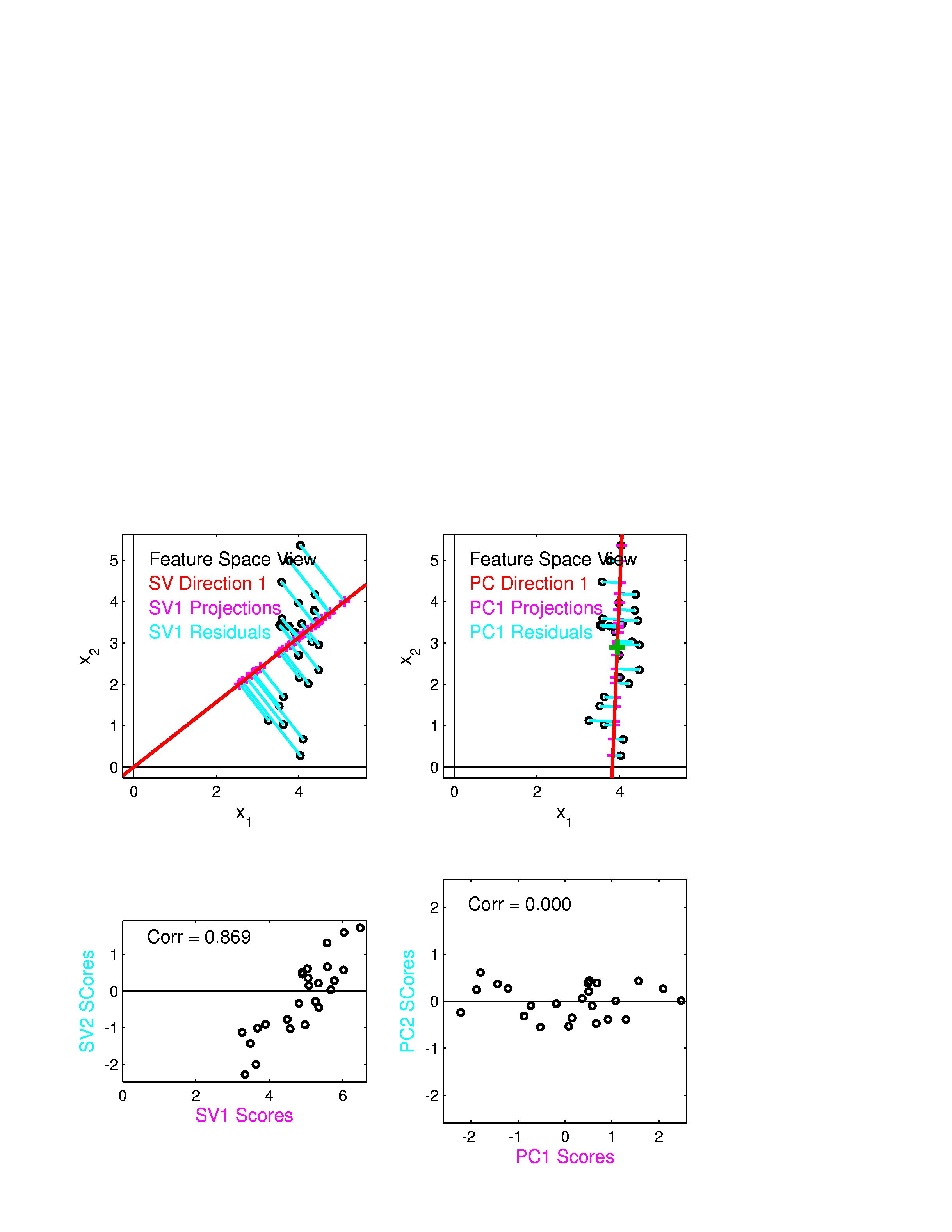 PCA Scores Are
Uncorrelated
Not SVD Scores
PCA vs. SVD
Sometimes “SVD Analysis of Data”
                 = Uncentered PCA
Investigate with Similar Toy Example:

Conclusions:
   PCA Generally Better
   Unless “Origin Is Important”

Deeper Look:    Zhang et al (2007)
Different Views of PCA
Solves several optimization problems:
Direction to maximize SS of 1-d proj’d data
Direction to minimize SS of residuals 
(same, by Pythagorean Theorem)
“Best fit line” to data in “orthogonal sense”
(vs. regression of Y on X  =  vertical sense
& regression of X on Y = horizontal sense)
Use one that makes sense…
PCA Data Representation
PCA Data Representation
PCA Data Represent’n (Cont.)
Vector of 1s
PCA Data Represent’n (Cont.)
PCA Data Represent’n (Cont.)
PCA Data Represent’n (Cont.)
PCA Data Represent’n (Cont.)
E.g.  Recall Raw Data, 

Slightly
Mean 
Shifted
Gaussian
Data
PCA Data Represent’n (Cont.)
PCA Data Represent’n (Cont.)
PCA Rotates to Directions of Max. Variation
PCA Data Represent’n (Cont.)
PCA Rotates to Directions of Max. Variation




Will Use
This
Later
PCA Data Represent’n (Cont.)
PCA Data Represent’n (Cont.)
PCA Data Represent’n (Cont.)
Choice of        in Reduced Rank Represent’n:
  Generally Very Slippery Problem


Not Recommended:
Arbitrary Choice
E.g. % Variation Explained  90%?  95%?
PCA Data Represent’n (Cont.)
Choice of        in Reduced Rank Represent’n:
  Generally Very Slippery Problem
  SCREE Plot (Kruskal 1964):
	Find Knee in Power Spectrum
PCA Data Represent’n (Cont.)
SCREE Plot Drawbacks:
  What is a Knee?
  What if There are Several?
  Knees Depend on Scaling  (Power?  log?)

Personal Suggestions:
Find Auxiliary Cutoffs (Inter-Rater Variation)
Use the Full Range
PCA Simulation
Idea:  given
Mean Vector   
Eigenvectors
Eigenvalues
Simulate data from Corresponding Normal 	Distribution
PCA Simulation
Idea:  given
Mean Vector   
Eigenvectors
Eigenvalues
Simulate data from Corresponding Normal 	Distribution
Approach:  Invert PCA Data Represent’n
                                         where
PCA & Graphical Displays
Small caution on PC directions & plotting:

  PCA directions (may) have sign flip
  Mathematically no difference
  Numerically caused artifact of round off
  Can have large graphical impact
PCA & Graphical Displays
Toy Example   (2 colored “clusters” in data)
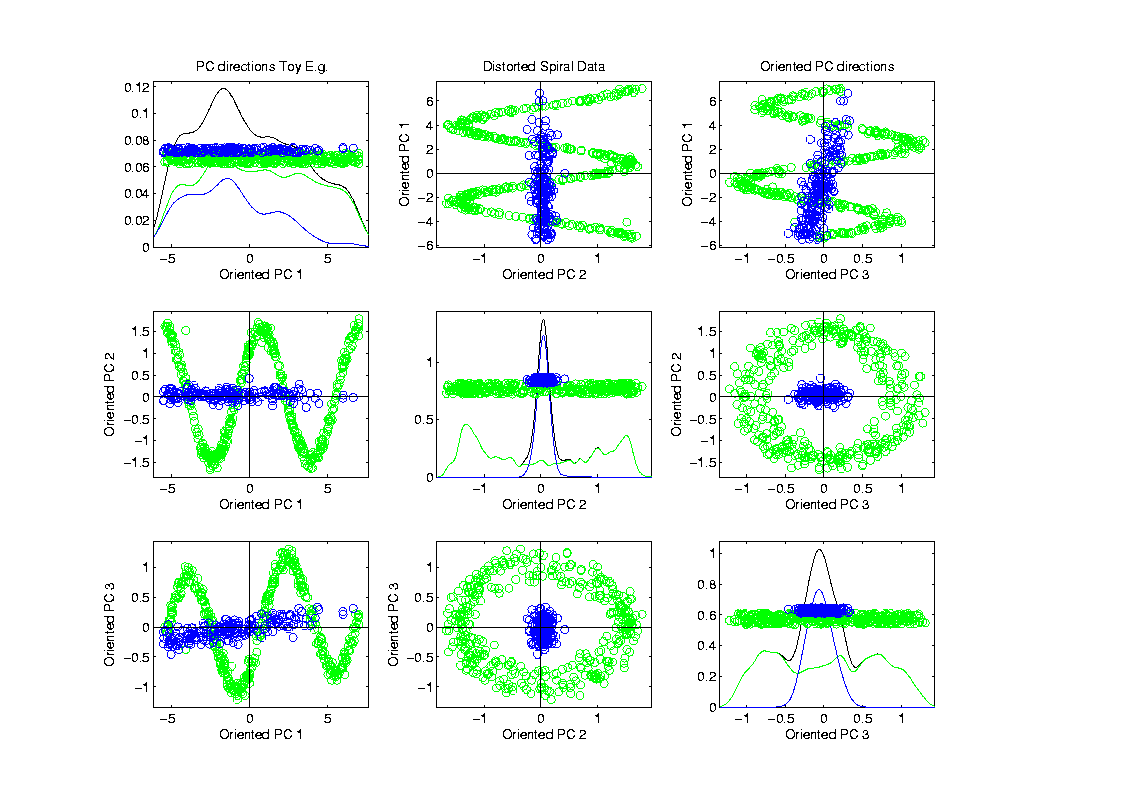 PCA & Graphical Displays
Toy Example   (1 point moved)
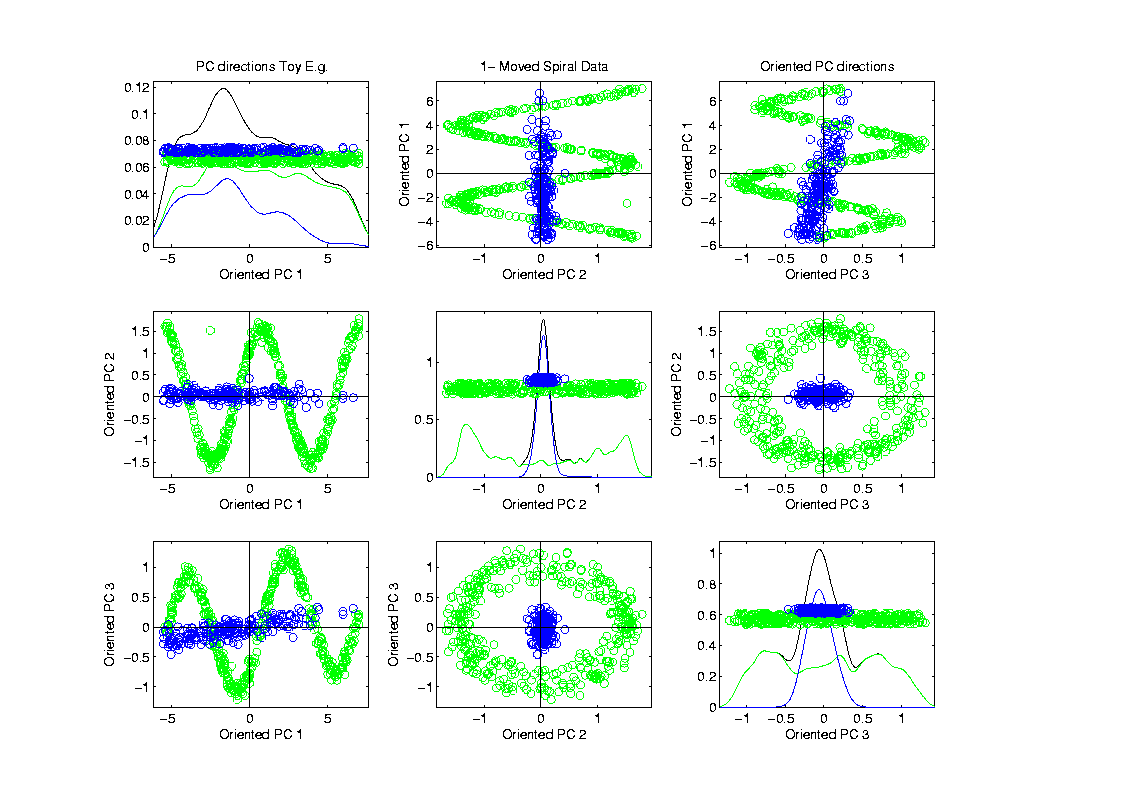 PCA & Graphical Displays
Toy Example   (1 point moved)

Important
Point:

Constant
Axes
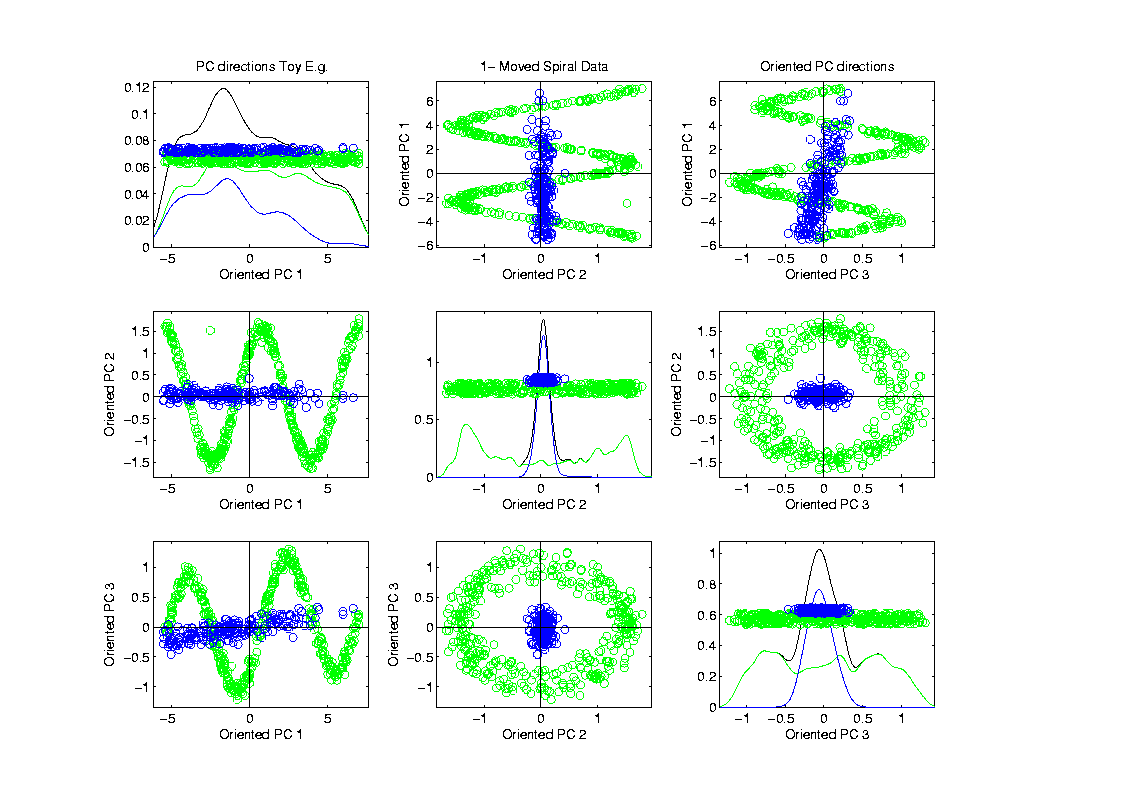 PCA & Graphical Displays
Original Data   (arbitrary PC flip)
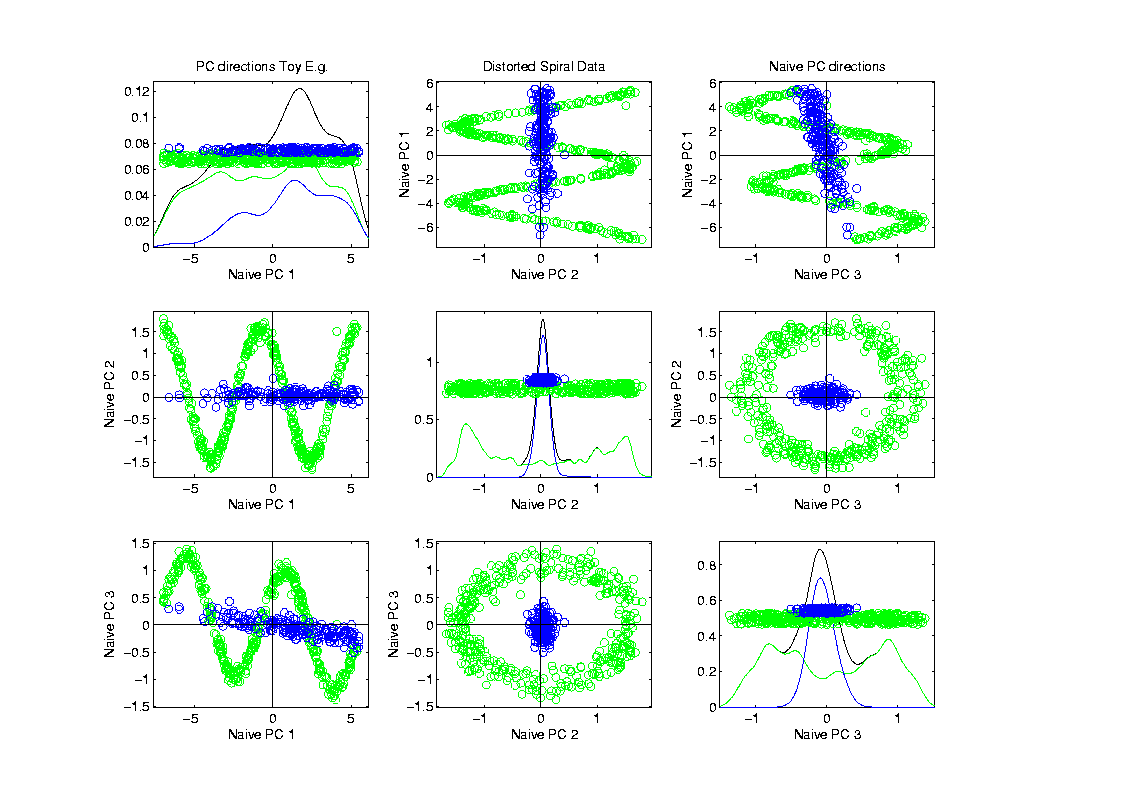 PCA & Graphical Displays
Point Moved Data   (arbitrary PC flip)


Much
Harder
To See
Moving
Point
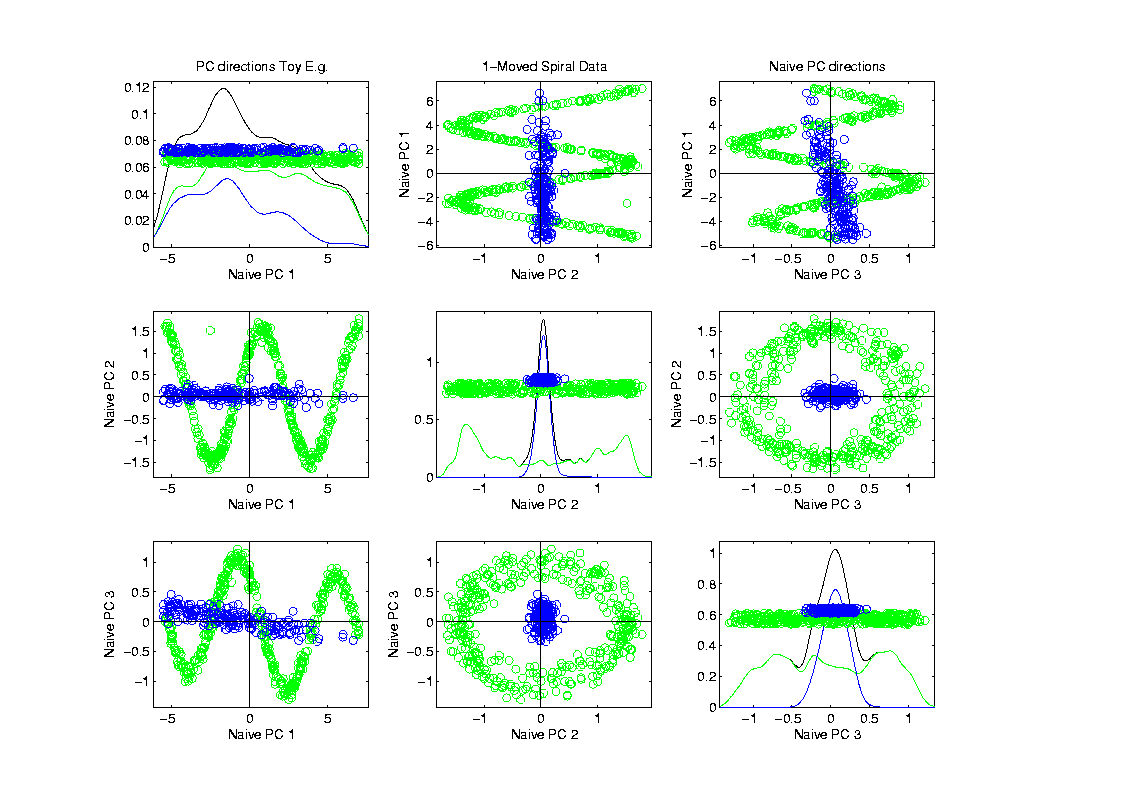 PCA & Graphical Displays
PCA & Graphical Displays
Return to Big Picture
Main statistical goals of OODA:
Understanding population structure
Low dim’al Projections, PCA …
Classification (i. e. Discrimination)
Understanding 2+ populations
Time Series of Data Objects
Chemical Spectra, Mortality Data
“Vertical Integration” of Data Types
Classification - Discrimination
Background:  Two Class (Binary) version:
Using “training data” from
Class +1   and    Class -1
Develop a “rule” for 
assigning new data to a Class
Canonical Example:  Disease Diagnosis
New Patients are “Healthy” or “Ill”
Determine based on measurements
Classification - Discrimination
Important Distinction: 
Classification vs. Clustering
Classification:
Class labels are known,
Goal: understand differences
Clustering:
Goal: Find class labels (to be similar)
Both are about clumps of similar data, 
	but much different goals
Classification - Discrimination
Important Distinction: 
Classification vs. Clustering

Useful terminology:
	Classification:    supervised learning
	Clustering:    unsupervised learning
Classification - Discrimination
Terminology:
For statisticians, these are synonyms
Classification - Discrimination
Terminology:
For statisticians, these are synonyms

For biologists, classification means:
Constructing taxonomies
And sorting organisms into them
(maybe this is why discrimination
was used, until politically incorrect…)
Classification (i.e. discrimination)
There are a number of:
Approaches
Philosophies
Schools of Thought

Too often cast as:
Statistics vs. EE - CS
Classification (i.e. discrimination)
EE – CS variations:
Pattern Recognition
Artificial Intelligence
Neural Networks  (Deep Learning)
Data Mining
Machine Learning
Classification (i.e. discrimination)
Differing Viewpoints:
Statistics
Model Classes with Probability Distribut’ns
Use to study class diff’s & find rules
EE – CS
Data are just Sets of Numbers
Optimize Separation Rules
Current thought:    combine these
Classification (i.e. discrimination)
Important Overview Reference:

Duda, Hart and Stork (2001)

Too much about neural nets???
Pizer disagrees…
Update of Duda & Hart (1973)
Classification (i.e. discrimination)
For a more classical statistical view:

McLachlan  (2004).

Gaussian Likelihood theory, etc.
Not well tuned to HDLSS data
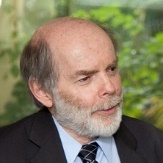 Classification Basics
Personal Viewpoint:     Point Clouds

(In
Feature
Space)
[Speaker Notes: HDLSStmbRaw.ps]
Classification Basics
Simple and Natural Approach:
Mean Difference
a.k.a.
Centroid Method
Find “skewer through two meatballs”
Classification Basics
For Simple Toy Example:

Project
On MD

& split
at center
[Speaker Notes: HDLSStmbMdif.ps]
Classification Basics
Why not use PCA?
Reasonable
Result?
Doesn’t use
class labels…
Good?
Bad?
[Speaker Notes: HDLSStmbPCA.ps]
Classification Basics
Harder Example (slanted clouds):
[Speaker Notes: HDLSSod1Raw.ps]
Classification Basics
PCA for slanted clouds:
PC1 terrible
PC2 better?
Still misses
right dir’n
Doesn’t use
Class Labels
[Speaker Notes: HDLSSod1PCA.ps]
Classification Basics
Mean Difference for slanted clouds:
A little 
better?
Still misses
right dir’n
Want to
account for
covariance
[Speaker Notes: HDLSSod1Mdif.ps]
Classification Basics
Classification Basics
Naïve Bayes Reference:

Domingos & Pazzani (1997)

Most sensible contexts:
Non-comparable data
E.g. different units
Classification Basics
Problem with Naïve Bayes:

Only adjusts 
Variances

Not Covariances

Doesn’t solve
this problem
[Speaker Notes: HDLSSod1Raw.ps]
Classification Basics
Better Solution:  Fisher Linear Discrimination

Gets the
right dir’n

How does 
it work?
[Speaker Notes: HDLSSod1FLD.ps]
Fisher Linear Discrimination
Other common terminology (for FLD):
Linear Discriminant Analysis (LDA)

Original Paper:     Fisher (1936)
Fisher Linear Discrimination
Fisher Linear Discrimination
Note:  use “MLE” version of estimated 
covariance matrices, for simpler notation
Fisher Linear Discrimination
Note:    Different Means
Fisher Linear Discrimination
[Speaker Notes: HDLSSod1Raw.ps]
Fisher Linear Discrimination
[Speaker Notes: HDLSSod1egFLD.ps]
Fisher Linear Discrimination
[Speaker Notes: HDLSSod1egFLD.ps]
Fisher Linear Discrimination
Then:
In Transformed Space,
Best separating hyperplane
			is
Perpendicular bisector of 
line between means
[Speaker Notes: HDLSSod1egFLD.ps]
Fisher Linear Discrimination
[Speaker Notes: HDLSSod1egFLD.ps]
Fisher Linear Discrimination
[Speaker Notes: HDLSSod1egFLD.ps]
Fisher Linear Discrimination
[Speaker Notes: HDLSSod1egFLD.ps]
Fisher Linear Discrimination
Fisher Linear Discrimination
Fisher Linear Discrimination
Same Inner Product 
Of Center Point
Inner Product of New Data
Point & Transf’d Direction
Fisher Linear Discrimination
[Speaker Notes: HDLSSod1egFLD.ps]
Fisher Linear Discrimination
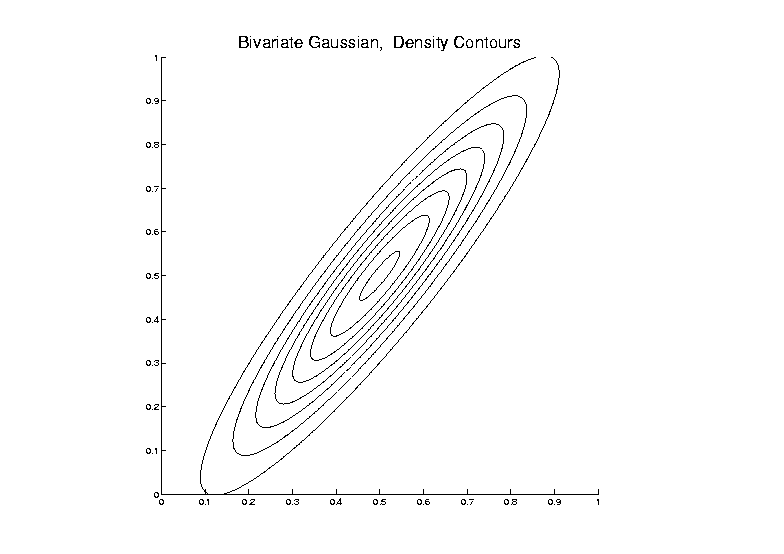 Fisher Linear Discrimination